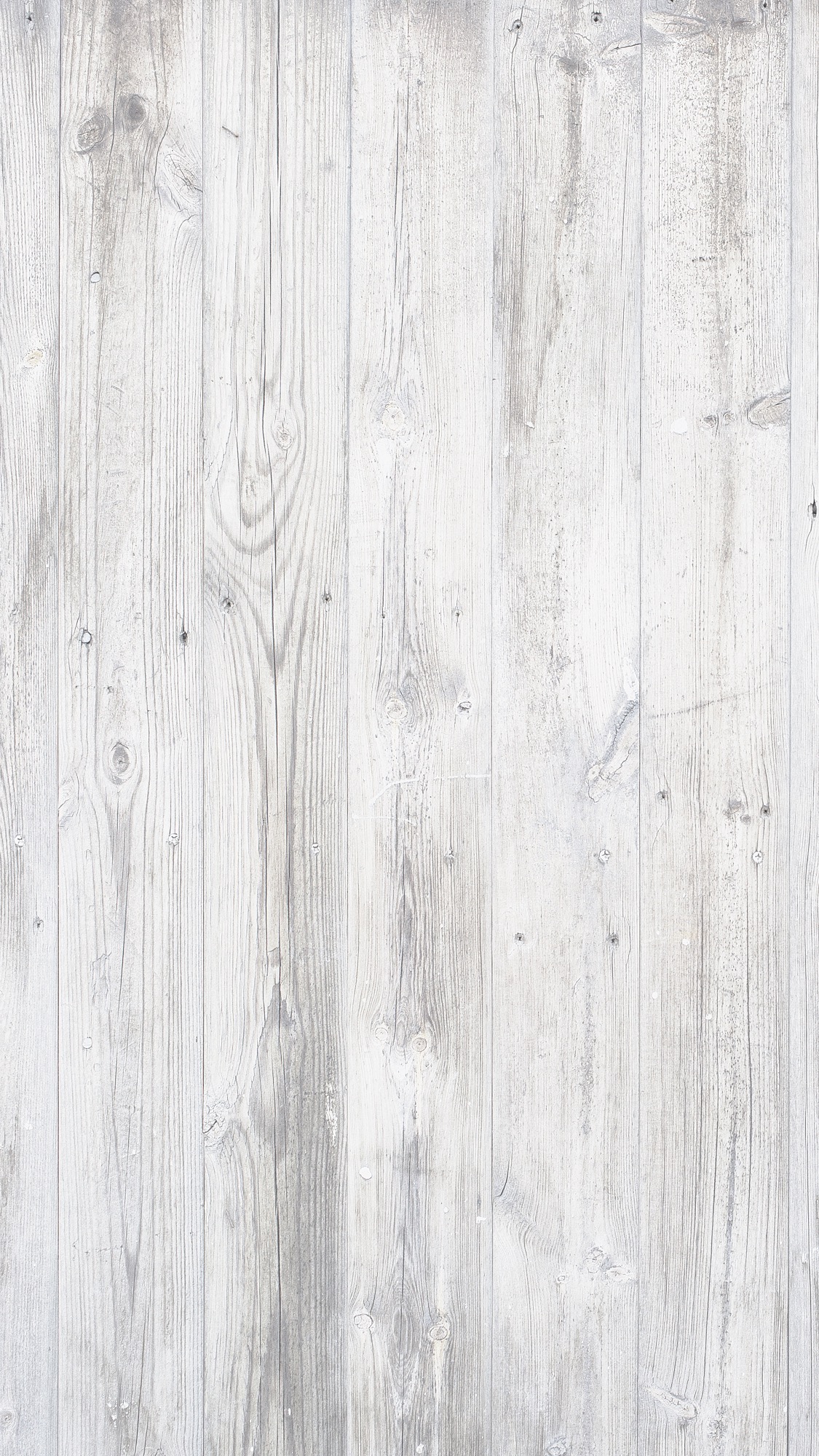 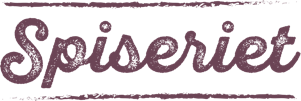 TAPASBUFFET
Ovnsbakte grønnsaker 
(soya)

Tortilla (spansk omelett) 
(egg, soya)

Marinert sjampinjong 
(soya, sulfitt)

Kanariepoteter med dipsaus 
(soya, sulfat, sulfitt)

Cherrytomat bakt i balsamico og olivenolje 
(soya, sulfitt)

Marinert ost og oliven 
(laktose, soya)

Bruschetta med gorgonzola 
(gluten, laktose, soya, lupin, sennep, sesam)

Scampi marinert i sweet chilisaus 
(skalldyr, soya, gluten)

Blåskjell med pikant tomatsaus og urter 
(skalldyr, soya, gluten, sulfitt)

Laksesatay med peanøttsaus 
(fisk, soya, nøtter, gluten)

Spanske kjøttboller med tomatsaus 
(soya, gluten, egg)

Brød med olje og aioli 
(gluten, laktose, soya, nøtter, sesam, lupin, egg)


Kr 355,- per person
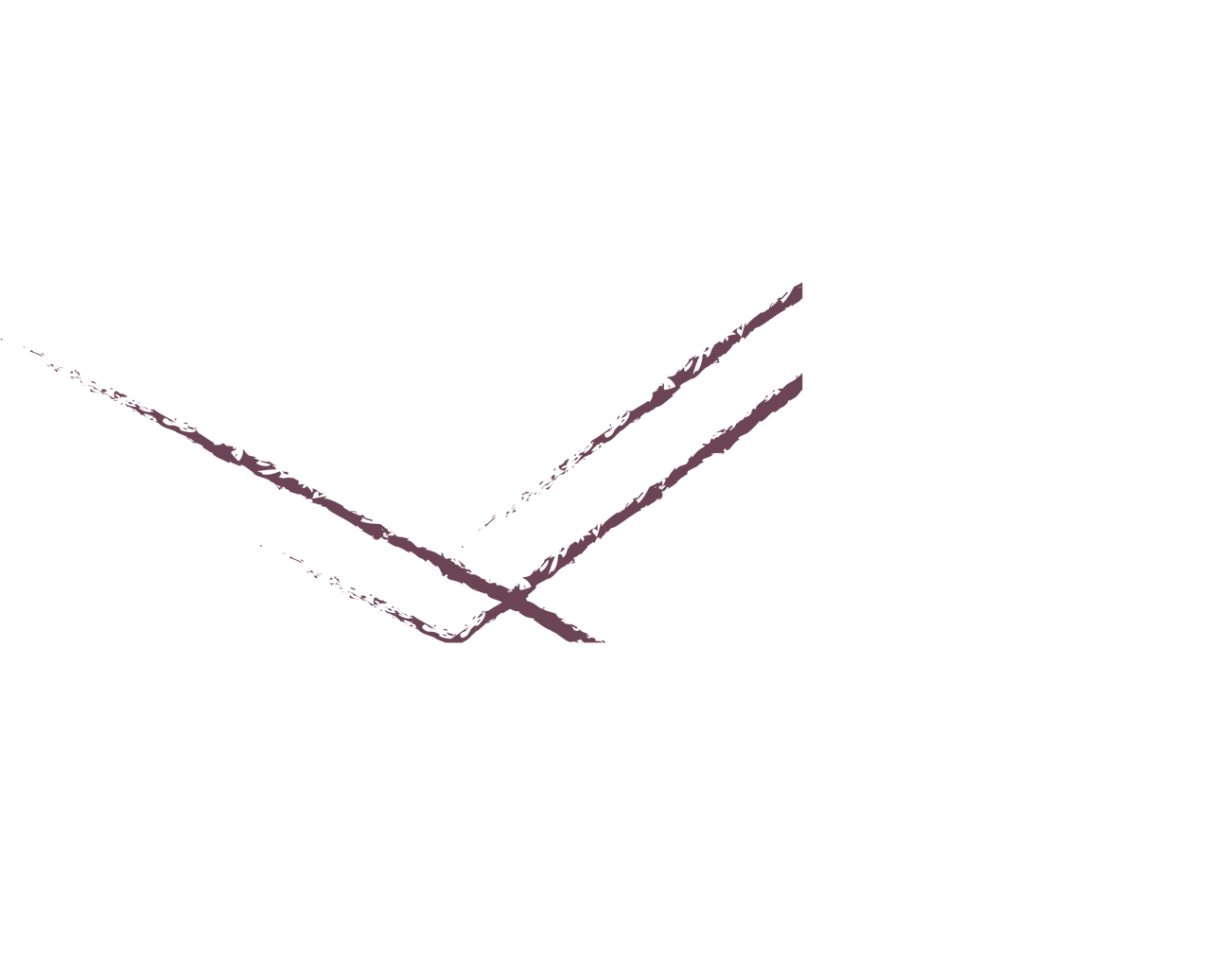